Assemblea consortile  
del 21 dicembre 2021
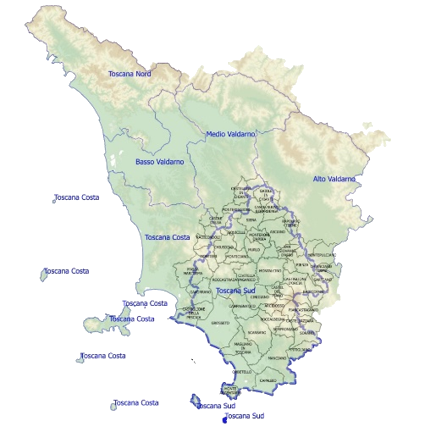 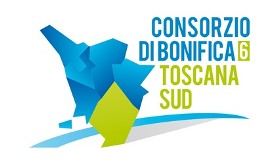 BILANCIO PREVENTIVO ECONOMICO 2022
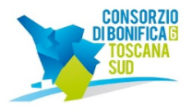 PRINCIPALI AGGREGATI DEL CONTO ECONOMICO PREVISIONALE 2022


VALORE DELLA PRODUZIONE 			12.657.347
B) COSTI DELLA PRODUZIONE 			12.302.504
DIFFERENZA 					+ 354.843
C) PROVENTI E ONERI FINANZIARI 			- 52.143
E) PROVENTI E ONERI STRAORDINARI 		0
IMPOSTE DELL’ESERCIZIO 				302.700
UTILE/PERDITA DELL’ESERCIZIO 			0
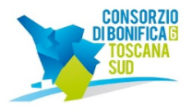 DETTAGLIO VALORE DELLA PRODUZIONE
A1) PROVENTI DA RUOLI CONTRIBUTIVI
CONTRIBUTO DI BONIFICA  				11.451.211
CONTRIBUTO AIT (Convenzione A.d.F.)			197.921
CONTRIBUTO IRRIGUO 				300.000
RIMBORSO RATA MUTUO IRRIGAZIONE			34.699
RETTIFICHE COMPETENZA ECONOMICA			+ 48.712
RICAVI DA RUOLI CONTRIBUTIVI 2022 (competenza)	12.032.543

CONTRIBUTO DI BONIFICA 2017 	11.273.096
CONTRIBUTO DI BONIFICA 2018	11.273.096
CONTRIBUTO DI BONIFICA 2019	11.273.096
CONTRIBUTO DI BONIFICA 2020 	11.273.096
CONTRIBUTO DI BONIFICA 2021	11.273.096
CONTRIBUTO DI BONIFICA 2022	11.451.211

NESSUN INCREMENTO DEL TRIBUTO DAL 2017 AL 2021
NEL 2022 INCREMENTO DEL 1,58% RISPETTO ALL’EMESSO 2021 (+178.115)
PREVISIONE INIZIALE 2022 = PREVISIONE INIZIALE 2021 + 0,77%
POSSIBILITA’ RIDUZIONE CONTRIBUTO 2022 CON ECONOMIE DI SPESA
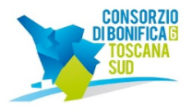 DETTAGLIO VALORE DELLA PRODUZIONE
A5) ALTRI RICAVI E PROVENTI
TOTALE COMPLESSIVO EURO 624.805

PRINCIPALI VOCI:
PROVENTI IMPIANTO FOTOVOLTAICO BARBARUTA			EURO 30.000
PROVENTI CENTRALE IDROELETTRICA (DA FARE LAVORI)		EURO 20.000
CANONE CONCESSORIO ACQUEDOTTO CONSORTILE		EURO 16.600
RIMBORSO REPERIBILITA’ CONVENZIONE R. TOSCANA		EURO 41.452
RETTIFICHE DI COSTI (ammortamenti – utilizzo fondi)		EURO 298.008
FONDO REALIZZAZIONE PAB (DA CONSUNTIVO 2020)		EURO 207.673
ALTRI RICAVI 							EURO 11.072
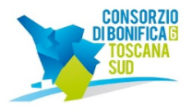 DETTAGLIO COSTI DELLA PRODUZIONE
B6) ACQUISTO DI BENI
TOTALE COMPLESSIVO EURO 1.404.716

PRINCIPALI VOCI:
MANUTENZIONE E RIPARAZIONE IMPIANTO IRRIGAZIONE			EURO 100.366	
FUNZIONAMENTO E MANUTENZIONE IDROVORE (DA PAB 2022)		EURO 454.750
GASOLIO AGRICOLO PER AUTOTRAZIONE					EURO 450.000
MATERIALI E PICCOLA ATTREZZATURA PER AMMINISTR. DIRETTA		EURO 130.000 
RICAMBI E MATERIALI PER MEZZI MACCHINE OPERATRICI			EURO 259.100
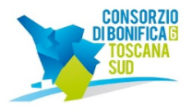 DETTAGLIO COSTI DELLA PRODUZIONE
B7) ACQUISTO DI SERVIZI
TOTALE COMPLESSIVO EURO 3.008.273
PRINCIPALI VOCI:
AFFIDAMENTI A CONTOTERZISTI 				EURO 253.326
CONVENZIONI CON UNIONI DI COMUNI - LAVORI (ART. 23 L.R.T. 79)	EURO 871.884
INCARICHI ESTERNI PROGETTAZIONE (220.000 GIGLIO ANTICIPATI)	EURO 270.000
MANUTENZIONE MEZZI D’OPERA				EURO 350.000
SPESE RISCOSSIONE AVVISI BONARI (GARA REGIONALE)		EURO 170.000
ASSICURAZIONI (RICERCA MERCATO BROKER)			EURO 165.000
UTENZE ELETTRICHE IDROVORE	(GARE CET)			EURO 150.000
TELEFONIA FISSA E MOBILE					EURO 124.000
BUONI PASTO 	ELETTRONICI - 8 €				EURO 112.000
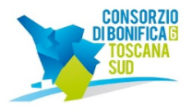 DETTAGLIO COSTI DELLA PRODUZIONE
B9) GODIMENTO BENI DI TERZI
TOTALE COMPLESSIVO EURO 696.885

PRINCIPALI VOCI:
CANONI NOLEGGIO MEZZI D’OPERA ED AUTOMEZZI		EURO 476.000
CANONI LEASING FINANZIARIO MEZZI D’OPERA			EURO 160.885
CANONE LOCAZIONE UFFICI SIENA VIA L.CIALFI			EURO 24.000


NUOVI MEZZI  DA ACQUISIRE IN LEASING FINANZIARIO:
DECESPUGLIARICE, TRATTORE STRADALE CON RIMORCHIO, TRATTORE

PER L’ACQUISIZIONE DEI MEZZI D’OPERA IL CONSORZIO VALUTA PREVENTIVAMENTE E DI VOLTA IN VOLTA LA CONVENIENZA ECONOMICA TRA ACQUISTO / LEASING FINANZIARIO E NOLEGGIO
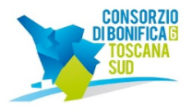 DETTAGLIO COSTI DELLA PRODUZIONE
B10) PERSONALE
NEL 2022 NON SONO PREVISTE NUOVE ASSUNZIONI MA SOLO IL COMPLETAMENTO DEL PIANO ASSUNZIONI 2021:
1 TECNICO SCIENZE FORESTALI
2 OPERAI (MECCANICO + ELETTRICISTA)
1 ESPERTO SCIENZE GIURIDICHE
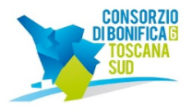 DETTAGLIO COSTI DELLA PRODUZIONE
B10) PERSONALE
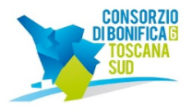 DETTAGLIO COSTI DELLA PRODUZIONE
B10) PERSONALE
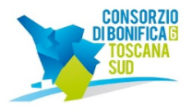 DETTAGLIO COSTI DELLA PRODUZIONE
B11) AMMORTAMENTI E SVALUTAZIONI
TOTALE AMMORTAMENTI EURO 666.130

AMMORTAMENTI IMMOBILIZZAZIONI IMMATERIALI (ANCHE ELEZIONI)	EURO 109.532
AMMORTAMENTI IMMOBILIZZAZIONI MATERIALI				EURO 556.597
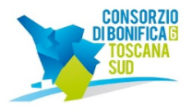 DETTAGLIO COSTI DELLA PRODUZIONE
B12) ACCANTONAMENTI PER RISCHI ED ONERI

ACCANTONAMENTO MANCATA RISCOSSIONE RUOLI EURO 927.000 
- 7,8% SU CONTRIBUTO BONIFICA 2022
- 6% SU CONTRIBUTO IRRIGUO 2022

BLOCCO NOTIFICHE E SOSPENSIONE RISCOSSIONI ADER DA MARZO 2020
% INCASSO AVVISO BONARIO 2020 CIRCA 80%
CALO DELLA PERCENTUALE DI RISCOSSIONE PER EFFETTO COVID
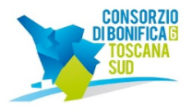 DETTAGLIO COSTI DELLA PRODUZIONE
B13) ONERI DIVERSI DI GESTIONE
TOTALE COMPLESSIVO EURO 284.500
PRINCIPALI VOCI:
COMPENSI ORGANI (PRESIDENTE, UFF.PRES., REVISORE, ASSEMBLEA)	EURO 64.400
CONVENZIONE CON UNIVERSITA’ TOSCANE (ASSEGNO RICERCA)		EURO 84.000
QUOTE ASSOCIATIVE ANBI-SNEBI (PERSONALE)				EURO 33.000
QUOTA ASSOCIATIVA ANBI TOSCANA E GESTIONI ASSOCIATE		EURO 25.000
IMPOSTE E TASSE (IMU-TARI-COSAP)					EURO 32.000
BOLLI AUTOMEZZI 							EURO 17.000
COLLABORAZIONE MAGISTRATO CONTRADE SIENA			EURO 20.000
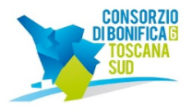 C)PROVENTI E ONERI FINANZIARI

C1) PROVENTI FINANZIARI
INTERESSI ATTIVI BANCARI E POSTALI			EURO 10.000

C3) INTERESSI PASSIVI:
INTERESSI PASSIVI SU MUTUI (MOLTI SCADUTI)		EURO 47.143
INTERESSI ANTICIPAZIONE TESORERIA 			EURO 5.000

C4) ALTRI ONERI FINANZIARI:
SPESE SU CONTO DI TESORERIA (SPESE-COMMISSIONI)	EURO 10.000

NUOVO MUTUO 2021 DI EURO 700.000 PER AMPLIAMENTO SEDE GROSSETO
NUOVI MUTUI 2022:
EURO 120.000 AMMODERNAMENTO CENTRALE IDROELETTRICA S.MARTINO
EURO 160.000 COFINAZIAMENTO PROGETTO IRRIGAZIONE ALBERESE (GIA’ FINANZIATO PER EURO 1.140.000 DAL MIT NEL PIANO STRAORDINARIO INVASI)
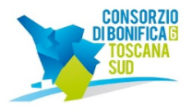 IMPOSTE E TASSE 

IRAP SU RETRIBUZIONI PERSONALE 			EURO 301.200
ALTRE IMPOSTE 					EURO 1.500
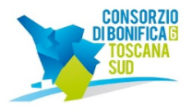 SPESE IN C/CAPITALE 2022
(beni da ammortizzare)
(gravano sul conto economico 2022 solo per la quota di ammortamento di competenza)
1) AMPLIAMENTO SEDE VIALE XIMENES:
	- QUADRO ECONOMICO OPERA 1.780.000
	- FINANZIATA PER EURO 700.000 CON MUTUO (GIA’ STIPULATO) E PER LA RESTANTE PARTE DA                          	ACCANTONAMENTO AL FONDO 
2) ACQUISTO SEDE OPERATIVA PONTE D’ARBIA EURO 300.000 FINANZIATA CON ACCANTONAMENTO AL FONDO
3) LAVORI MANUTENZIONE STRAORDINARIA CENTRALE IDROELETTRICA EURO 120.000 FINANZIATI CON MUTUO
4) COFINANZIAMENTO PROGETTO IRRIGAZIONE ALBERESE EURO 160.000 FINANZIATI CON MUTUO
5) ACQUISTO MOBILI E ARREDI PER EURO 5.000 – CONTRIBUTO DI BONIFICA
A QUESTE VANNO AGGIUNTE LE SPESE DI INVESTIMENTO FINANZIATE DA CONTRIBUTI DI SOGGETTI ESTERNI (REGIONE, MINISTERI) – vedi Piano triennale LL.PP.
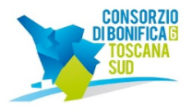 BILANCIO PLURIENNALE 2022/2024

MODIFICA MANUALE CONTABILITA’ CON DELIBERA GRT 658/2021

OBBLIGO ADOZIONE BILANCIO PLURIENNALE AUTORIZZATORIO PERIODO 2022-2023-2024
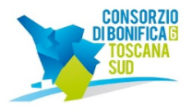 PARERE REVISORE DEI CONTI



PARERE SOCIETA’ DI REVISIONE
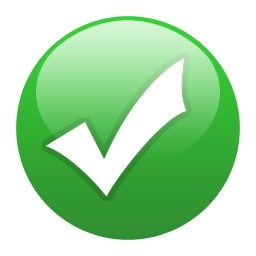 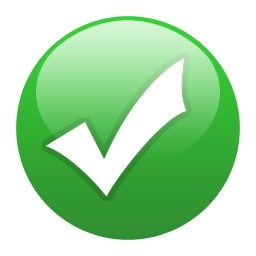 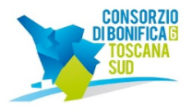